ALUR PERKULIAHAN ONLINE
PENGANTAR APLIKASI KOMPUTER
PERKULIAHAN ONLINE
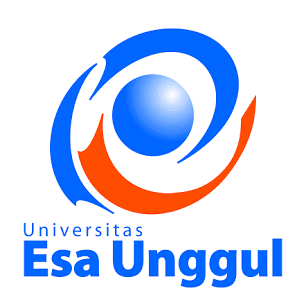 ALUR TATAP MUKA
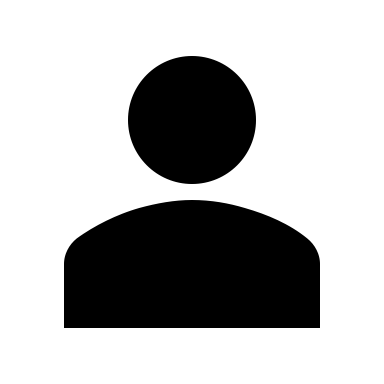 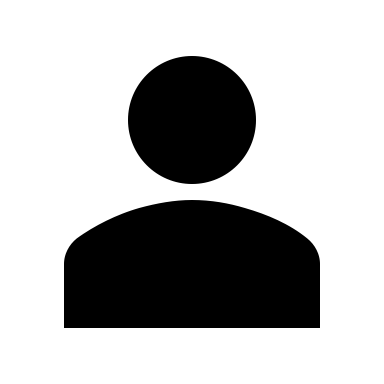 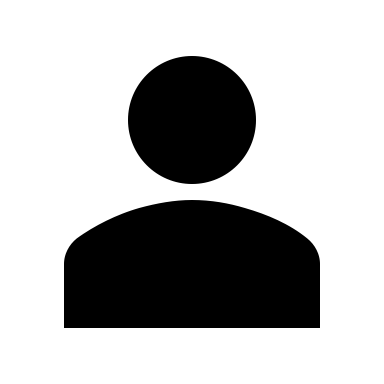 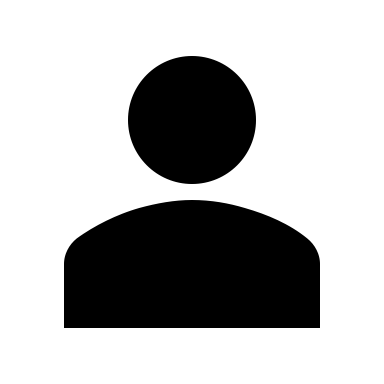 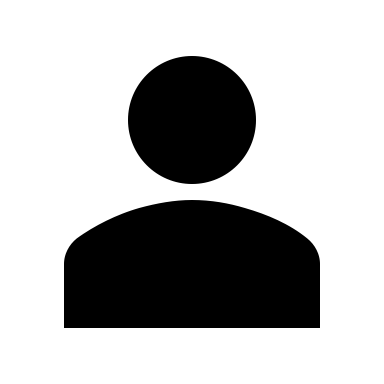 ALUR TATAP MUKA 1
PERKENALAN
PERHITUNGAN NILAI
PERKULIAHAN MULAI
RINGKASAN MATERI
PERHITUNGAN ABSENSI
KONTRAK KULIAH
KONTRAK KULIAH
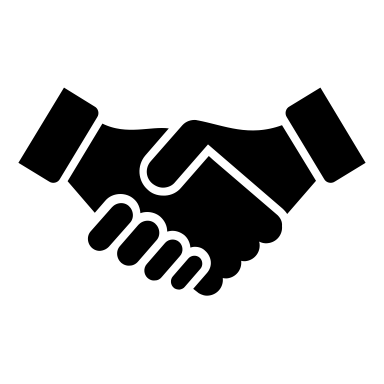 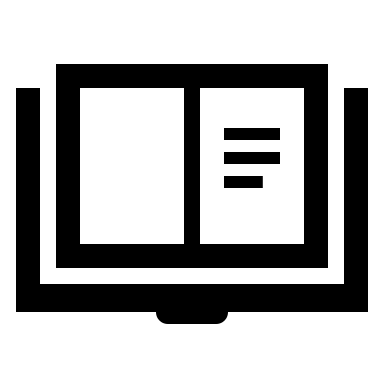 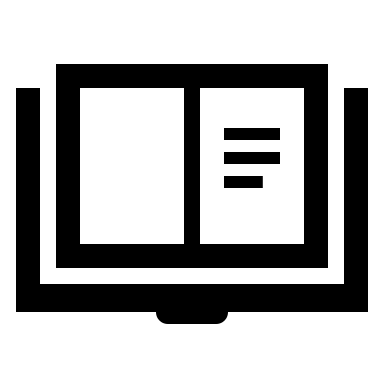 LULUS
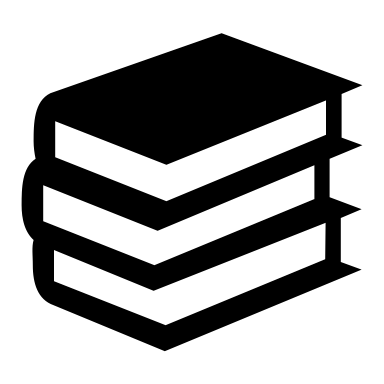 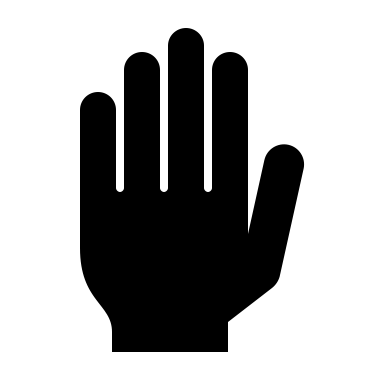 ALUR TATAP MUKA 1
PERKENALAN
PERHITUNGAN NILAI
PERKULIAHAN MULAI
RINGKASAN MATERI
PERHITUNGAN ABSENSI
KONTRAK KULIAH
RINGKASAN MATERI
ALUR TATAP MUKA 1
PERKENALAN
PERHITUNGAN NILAI
PERKULIAHAN MULAI
RINGKASAN MATERI
PERHITUNGAN ABSENSI
KONTRAK KULIAH
PERHITUNGAN NILAI
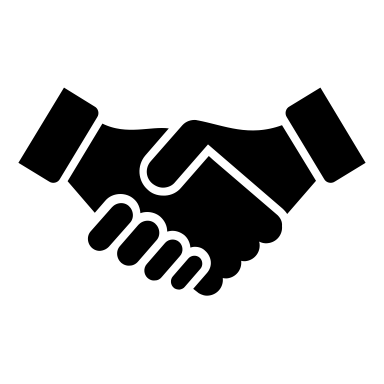 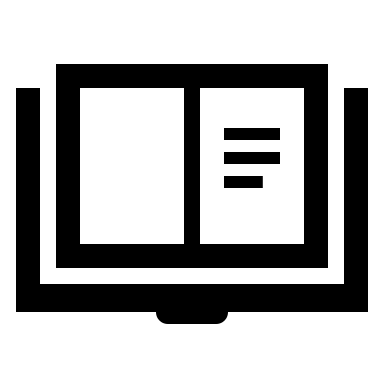 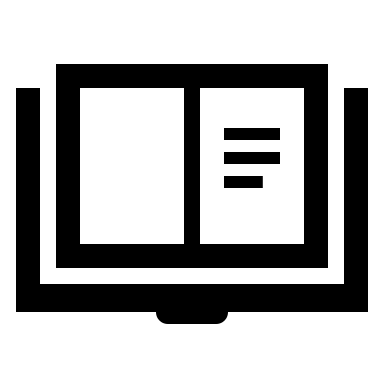 100 %
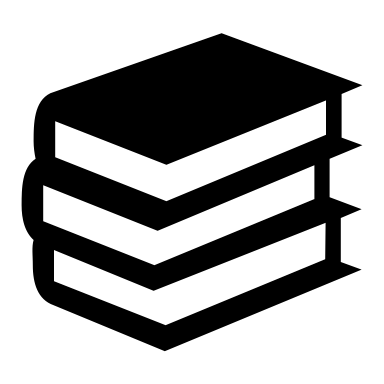 40 %
30 %
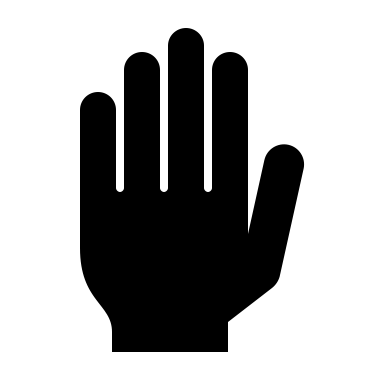 20 %
10 %
ALUR TATAP MUKA 7&14
REVIEW MATERI
KISI KISI UTS
PERKULIAHAN MULAI
TUGAS TERTULIS
KISI KISI UAS
DISKUSI
ALUR PERKULIAHAN ONLINE
SENIN - JUMAT
SABTU – 12.00
MULAI
MODUL
CHATTING
-TUGAS
-KUIS
MATERI PENGAYAAN
TUGAS TERTULIS
DI BUKU
FORUM
VIDEO